KOMPUTER APLIKASI IT
M3
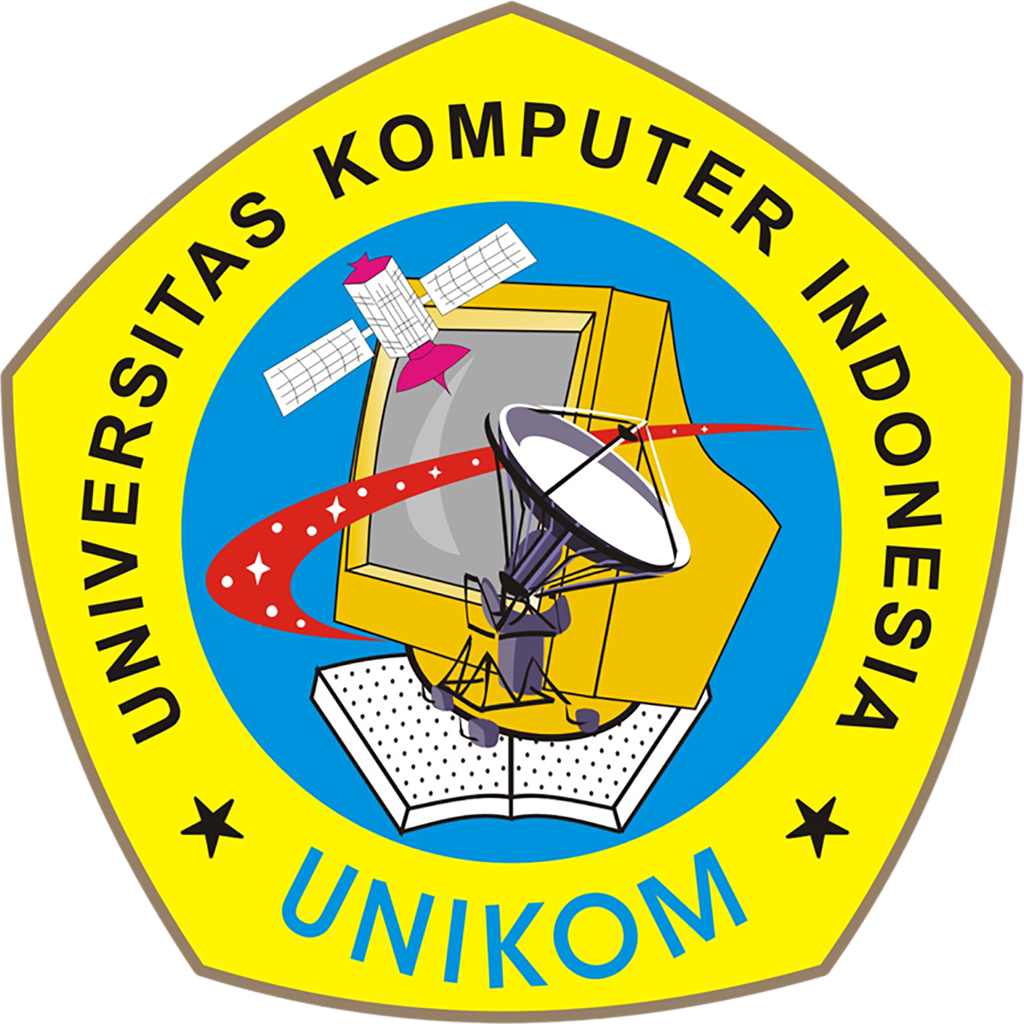 TEKS DALAM HTML5
.
KOMPUTER APLIKASI IT
DOSEN
Ganjar Miftahuddin, M.Ds
KOMPUTER APLIKASI IT
Palagraf 2
DOSEN
Ganjar Miftahuddin, M.Ds
KOMPUTER APLIKASI IT
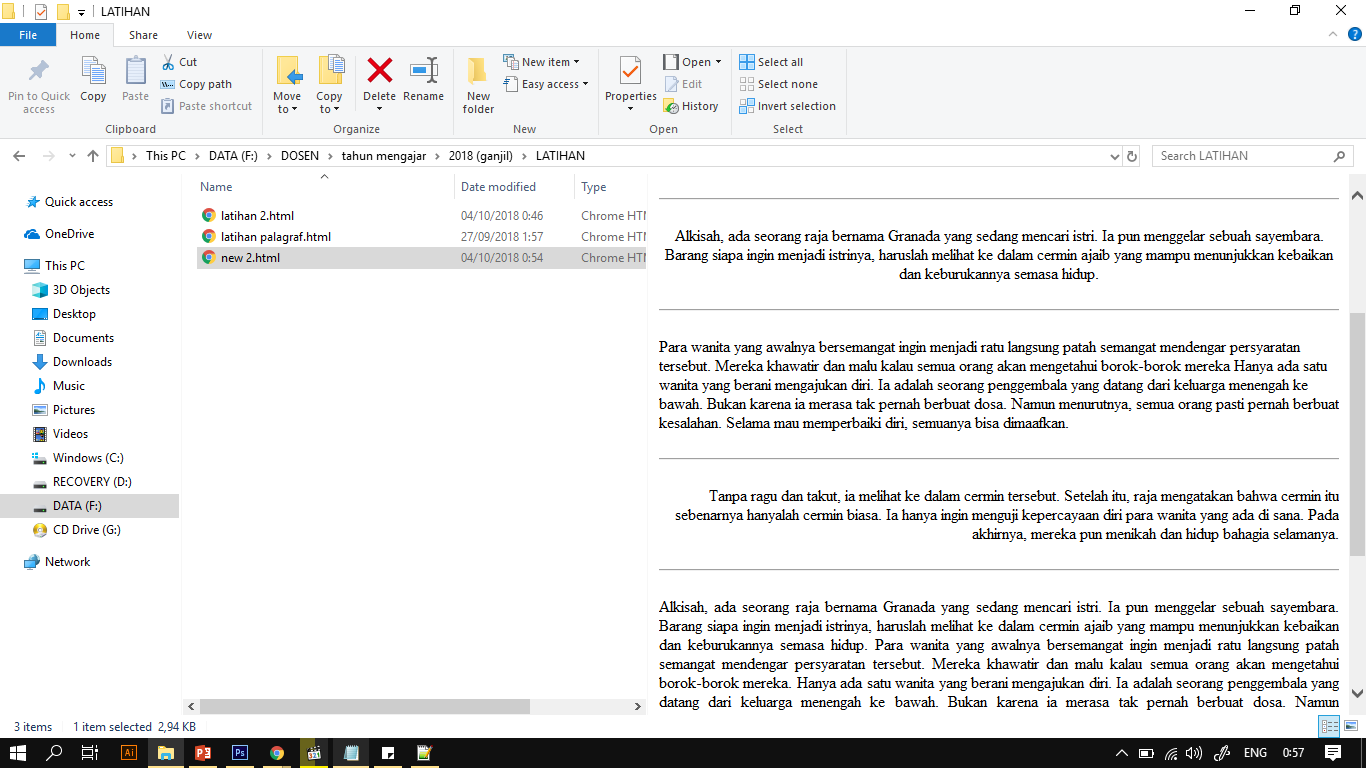 Berikut lanjutan materi tentang palagraf  sekarang masuk ke materi “align” / meluruskan teks
Center
Lift
Right
Justify
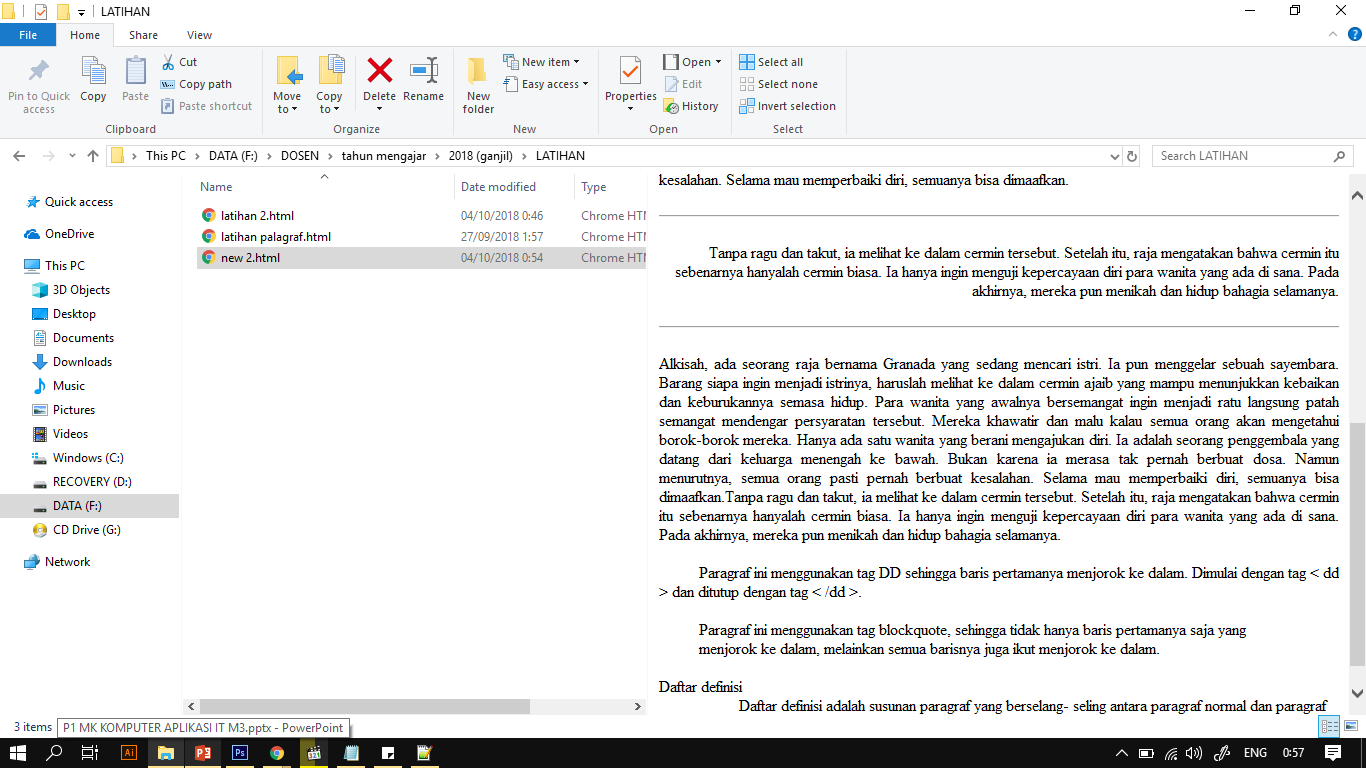 DOSEN
Ganjar Miftahuddin, M.Ds
KOMPUTER APLIKASI IT
LATIHAN
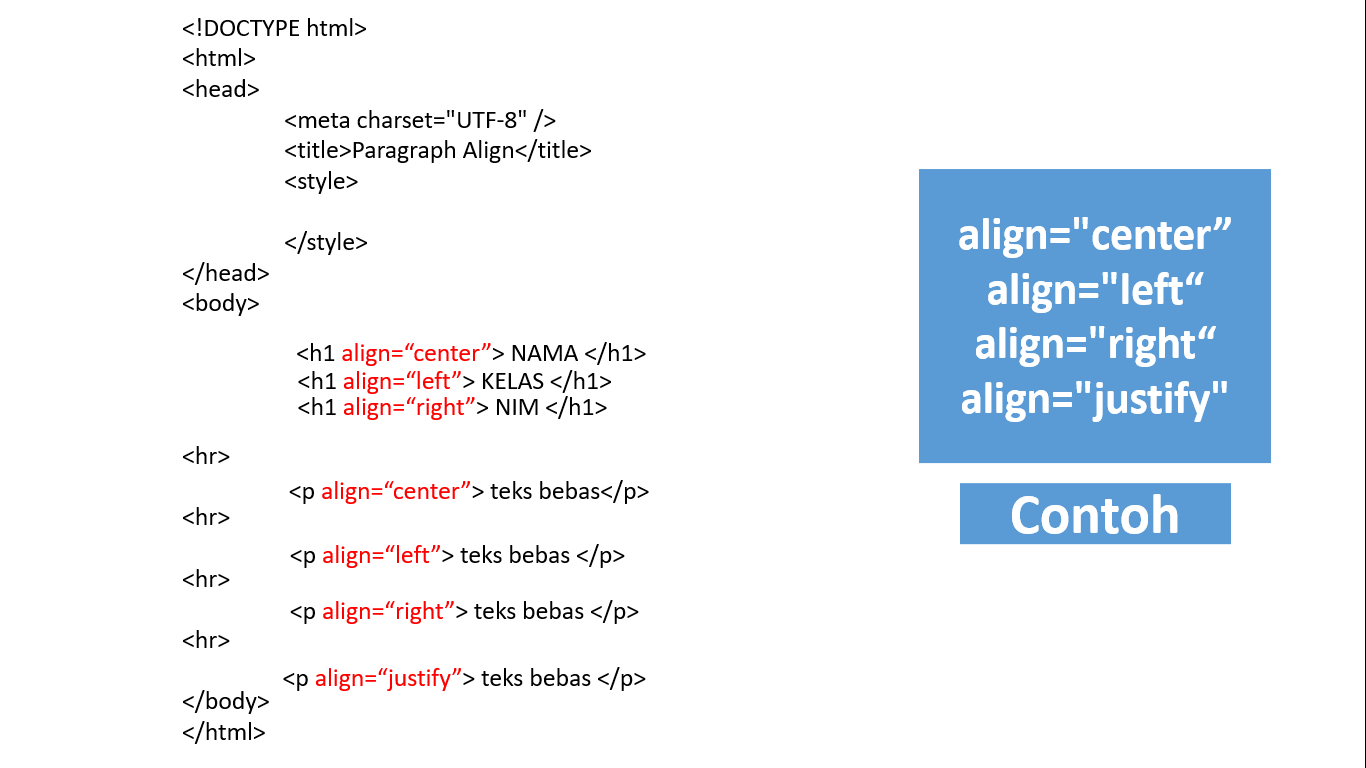 Coba kalian ketik ulang pada NOTEPAD teks yg ada di kotak putih. 

Lalu SAVE AS
File nama : kelas_nim_nama.html

Save as type:
All File (*.*)

Pada header tulis nama, kelas, & nim kalian




Pada palagraf silahkan isi dengan teks bebas saja namun harus banyak kata2ny agar terlihat perbedaannya.

<hr> garis pemisah palagraf
DOSEN
Ganjar Miftahuddin, M.Ds
KOMPUTER APLIKASI IT
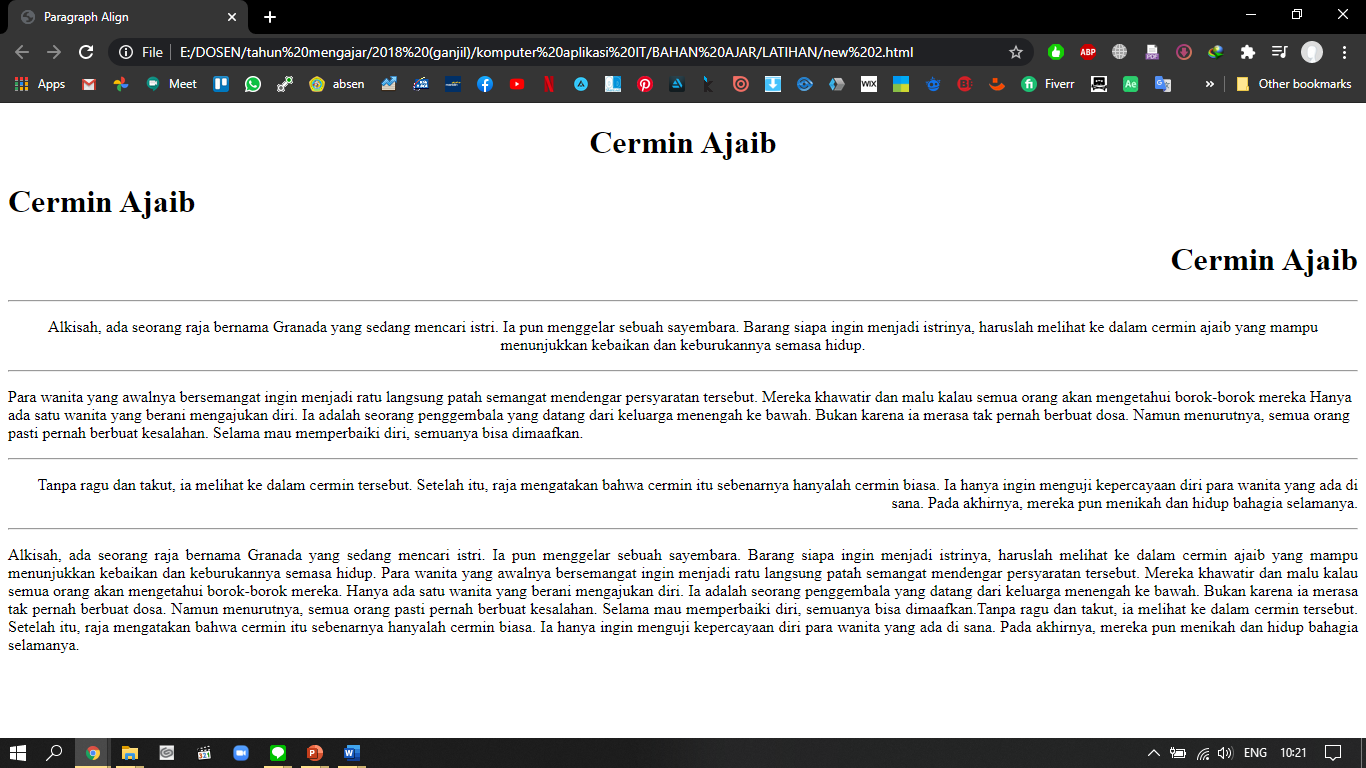 DOSEN
Ganjar Miftahuddin, M.Ds
KOMPUTER APLIKASI IT
SELAMAT MENGERJAKAN
DOSEN
Ganjar Miftahuddin, M.Ds